Outside Employment State Ethics Statute - ORS 244
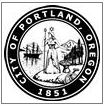 Conflicts of Interest


Written 
Disclosures & Plan of Resolution
EXISTING RULE OUTSIDE EMPLOYMENT
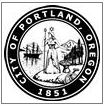 HRAR 4.05

Training

Disclosure & Resolution Form
NEW RULE OUTSIDE EMPLOYMENT
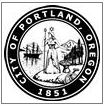 Trainings 
Regular Written Disclosures 
Written Resolution Plans